РАЗВИТИЕ СПОРТИВНОЙ МОТИВАЦИИ У ДЕТЕЙ ДОШКОЛЬНОГО И ШКОЛЬНОГО ВОЗРАСТА
http://ppt.prtxt.ru
АктуальностьВ современных условиях все большее значение приобретает спортивно-массовая работа, от которой зависит развитие спортивных резервов и, в конечном итоге высшие спортивные достижения. Стимулирование подрастающего поколения к активным занятиям физической культурой и спортом создает условия для самореализации личности, способствует физическому и нравственному воспитанию подрастающего поколения. Развитие личности средствами спорта начинается с детского возраста, где движущей силой включения в спортивную деятельность выступает мотивация. Изучение методов и условий развития спортивной мотивации, побуждающей детей участвовать в соревнованиях, интенсивно тренироваться, работать над собой, взаимодействовать со сверстниками, отказываться от некоторых привлекательных видов досуга в пользу тренировок и спортивных состязаний, прилагать усилия для преодоления трудностей требуют дальнейшего изучения.
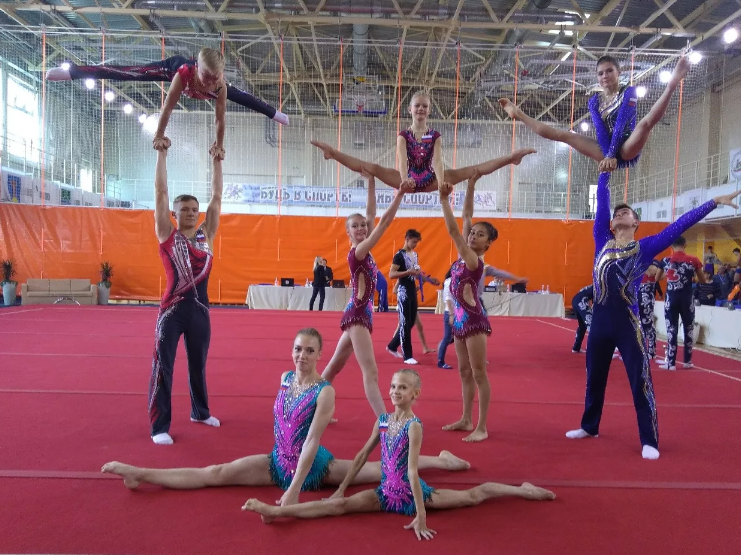 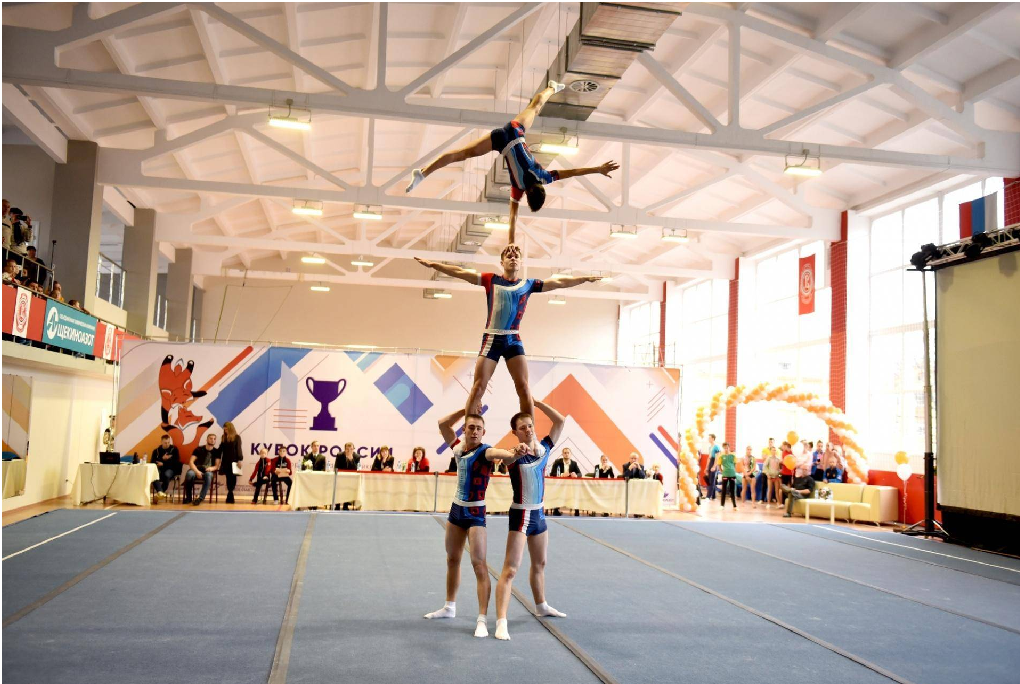 Company Logo
ЦЕЛЬ: разработать программу развития спортивной мотивации детей посредством игры и пробировать ее в процессе спортивных тренировок.
Объект исследования - тренировочный процесс.
Предмет исследования: мотивация спортивной деятельности детей дошкольного и школьного возраста.

ГИПОТЕЗА: спортивная мотивация детей дошкольного и школьного возраста на занятиях спортивной акробатикой может успешно развиваться, если разработать и реализовать программу развития спортивной мотивации детей дошкольного и школьного возраста средствами игровой деятельности.
ГБПОУ СОУОР
Company Logo
ЗАДАЧИ
1. Проанализировать вопросы использования подвижных игр в тренировочном процессе.
2. Определить типы и дать характеристику различным типам игровых заданий.
3. Исследовать влияние подвижных игр и элементов игровой деятельности на развитие спортивной мотивации у детей разных возрастных групп.
Company Logo
Организация исследования
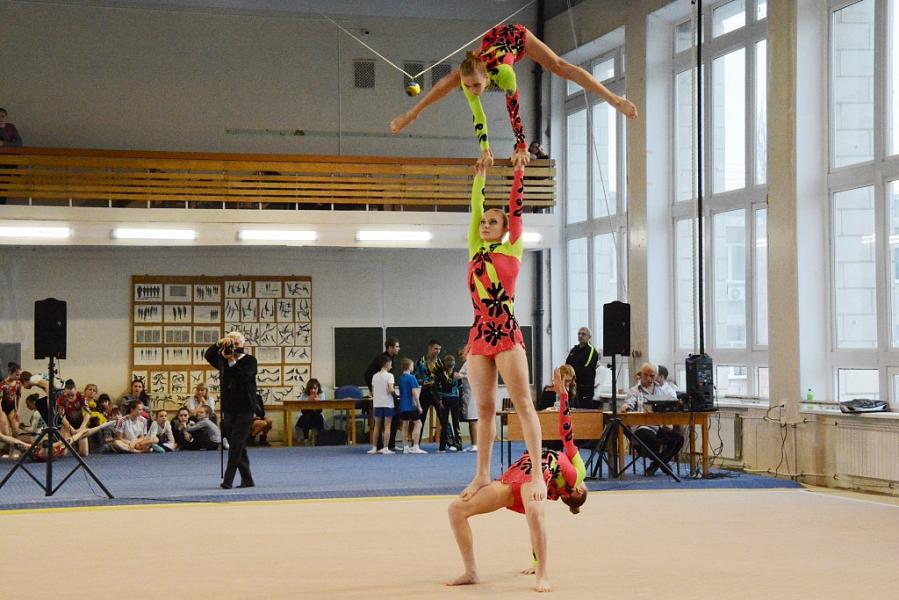 Company Logo
Методы
методика Д.Б. Эльконина - Л.А. Венгера; 
методика «Изучение мотивов занятия спортом», разработанная В.И. Тропниковым;  
«Шкала оценки потребности в достижении» Ю.М. Орлова.
Company Logo
Обоснования возможности использования игровых методов
ГБПОУ СОУОР
Company Logo
До формирующего эксперимента
Company Logo
После эксперимента
ГБПОУ СОУОР
Company Logo
После эксперимента ЭГ (стаж занятий 1-2 года)
ГБПОУ СОУОР
Company Logo
После эксперимента ЭГ (стаж занятий 1-2 года)
ГБПОУ СОУОР
Company Logo
ВЫВОДЫ 1. Мотивы занятия спортом у детей дошкольного и школьного возраста, занимающихся акробатикой, на разных этапах спортивной подготовки зависят не только от возраста занимающихся, но и от имеющегося стажа занятий. Мотивы имеют различную обусловленность и включают такие побуждения, как достижение, общение, одобрение, успех, награду, престиж, развитие, оздоровление, азарт и эстетическое переживание. 2. Развитие мотивации при использовании игровых методов  требует соблюдения определенных правил организации занятий и применения в практике дидактических принципов. 3. Включение в тренировочный процесс подвижных игр и элементов игровой деятельности является одним из эффективных способов развития спортивной мотивации на начальной стадии подготовки детей дошкольного и младшего школьного возраста. На данной стадии игровой мотив является особенно значимым, так как занимающиеся этого возраста, освоив двигательные действия базовой техники, испытывают потребность в игровой деятельности. С совершенствованием спортивного мастерства мотивация к достижению соревновательного результата возрастает, и роль игровой деятельности снижается.
4. Для развития у детей спортивной мотивации рекомендуется обеспечить взаимодействие субъектов спортивной деятельности, добиться адекватности игры возрастным особенностям детей и стадиям развития спортивного мастерства, учитывать роль положительных эмоций при выполнении игровых заданий, реализовать развивающий потенциал игры, интегрировать игровые приемы в системе спортивных тренировок. Спортивная мотивация детей 5-9 лет эффективно поддерживается, если в тренировочном процессе обеспечивается переход от подвижной игры к игровым действиям соревновательного типа.
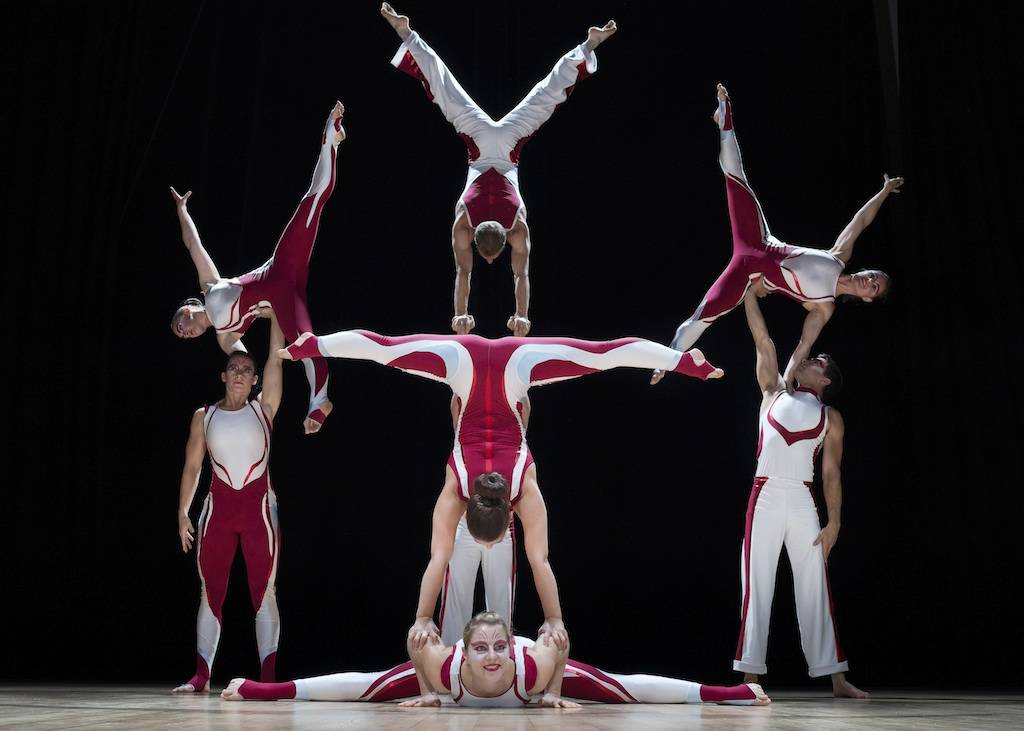 Company Logo
СПАСИБО ЗА ВНИМАНИЕ!
Company Logo